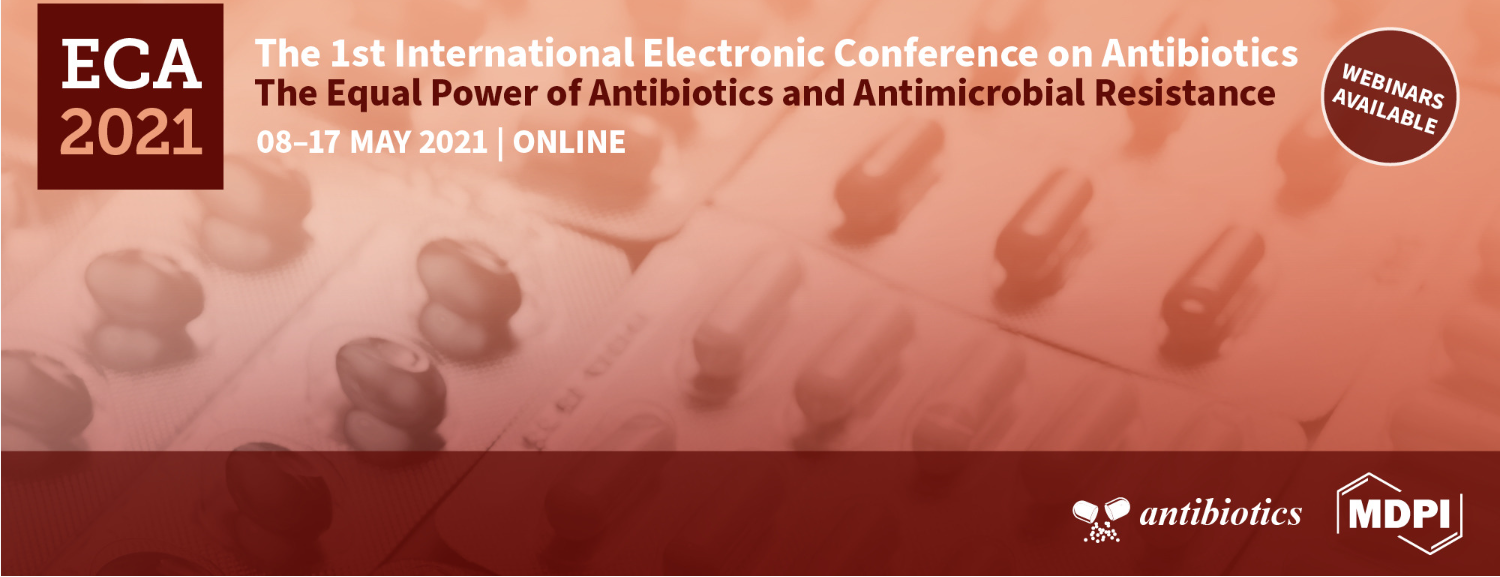 Susceptibility of Campylobacter Strains to Selected Natural Products and Frontline Antibiotics
Noel Gahamanyi 1,2,*, Dae-Geun Song 1, Kwang Hyun Cha 1, Kye-Yoon Yoon 1, Leonard E.G. Mboera 2, Mecky I. Matee 3, Dieudonné Mutangana 4, Raghavendra G. Amachawadi 5, Erick V.G. Komba 2 and Cheol-Ho Pan 1, 6,*
1 Natural Product Informatics Research Center, KIST Gangneung Institute of Natural Products, Gangneung 25451, Korea; 
2 SACIDS Foundation for One Health, College of Veterinary Medicine and Biomedical Sciences, Sokoine University of Agriculture, P.O. Box 3015, Chuo Kikuu, Morogoro, Tanzania; 
3 School of Medicine, Muhimbili University of Health and Allied Sciences, P.O. Box 65001, Dar es Salaam, Tanzania; 
4 College of Science and Technology, University of Rwanda, P.O. Box 3900, Kigali, Rwanda; 
5 Department of Clinical Sciences, College of Veterinary Medicine, Kansas State University, Manhattan, KS 66506-5606, USA; 
6 Division of Bio-Medical Science and Technology, KIST School, Korea University of Science and Technology, Seoul 02792, Korea
* Correspondence: noel.gahamanyi@kist.re.kr ; panc@kist.re.kr
1
1. Introduction
Gastoenteritis
Sequelae:
GBS: Guillin- Barré Syndrome
RA: Reactis Arthritis
IBD: Inflammatory Bowel  Disease
Why testing Campylobacter species against frontline antibiotics?

Campylobacter species causes diarrhea, different sequelae (GBS, RA, IBD), & have developed resistance to existing antibiotics.

The resistance to drugs of choice (Quinolones & Macrolides) and alternative drugs is of concern.



 
The over/misuse of antibiotics in human and veterinary medicine contribute to increasing resistance to antibiotics.



Mutations in specific genes & acquiring efflux pumps
Quinolones: 
Ciprofloxacin
Nalidixic acid
Macrolides:
Erythromycin
Azithromycin
Growth promotion, prophylaxis, therapy
gyrA, tet(O), cmeABC
2
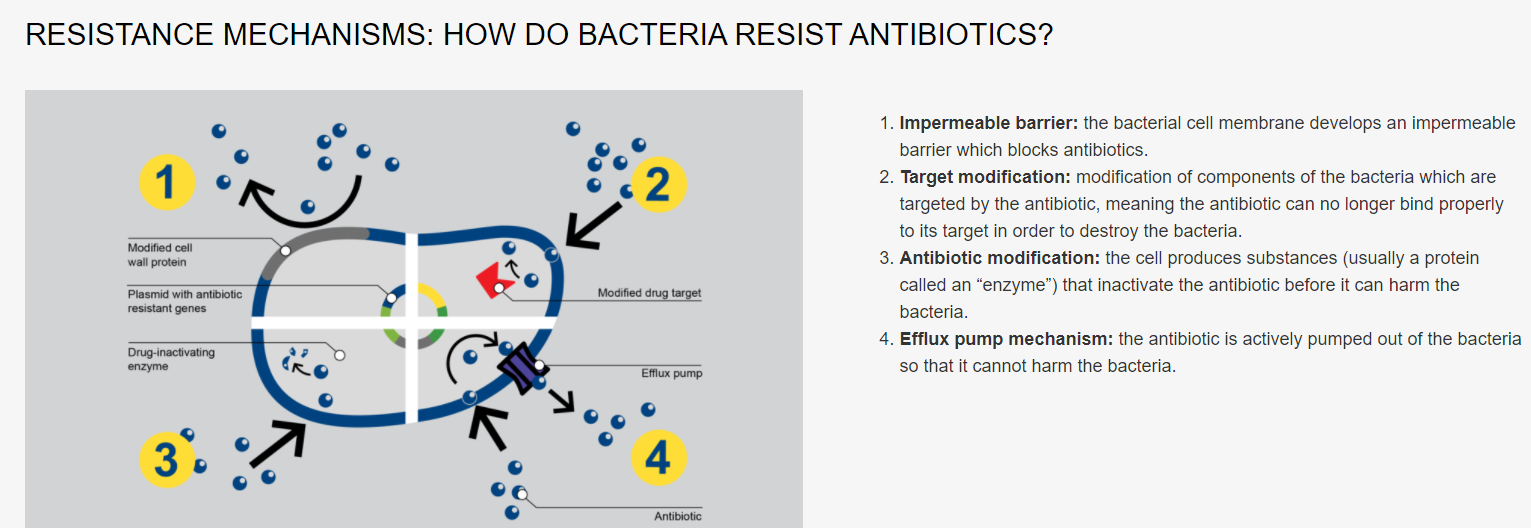 Mechanisms of resistance
3
1. Introduction        cont’d…
natural products: 
Plant extracts
Essential oils
Phytochemicals
Why testing Campylobacter species from chicken against natural products?

Fluoroquinolone-resistant Campylobacter species in on WHO list of pathogens requiring urgent alternative treatment.

By 2050, if no adequate actions are taken, the annual death rate due to AMR would reach 10 M people worldwide and cost USD 100 trillion. 

 Poultry is at the top of major reservoirs of fluoroquinolone-resistant Campylobacter strains.

End of antibiotic era.

Herbal medicines are safe, cheap, and 87% of citizens of LMICs rely on medicinal plants for primary healthcare.
WHO: World Health Organization
AMR: Antimicrobial resistance
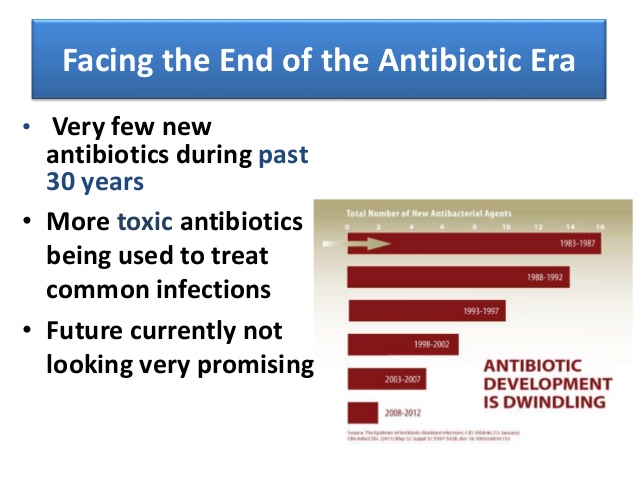 LIMCs: Low and middle income countries
4
2. Materials & methods
Sample collection
ATCC cultures
Swabs put on ice
Two poultry farms in Korea
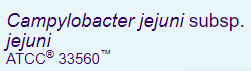 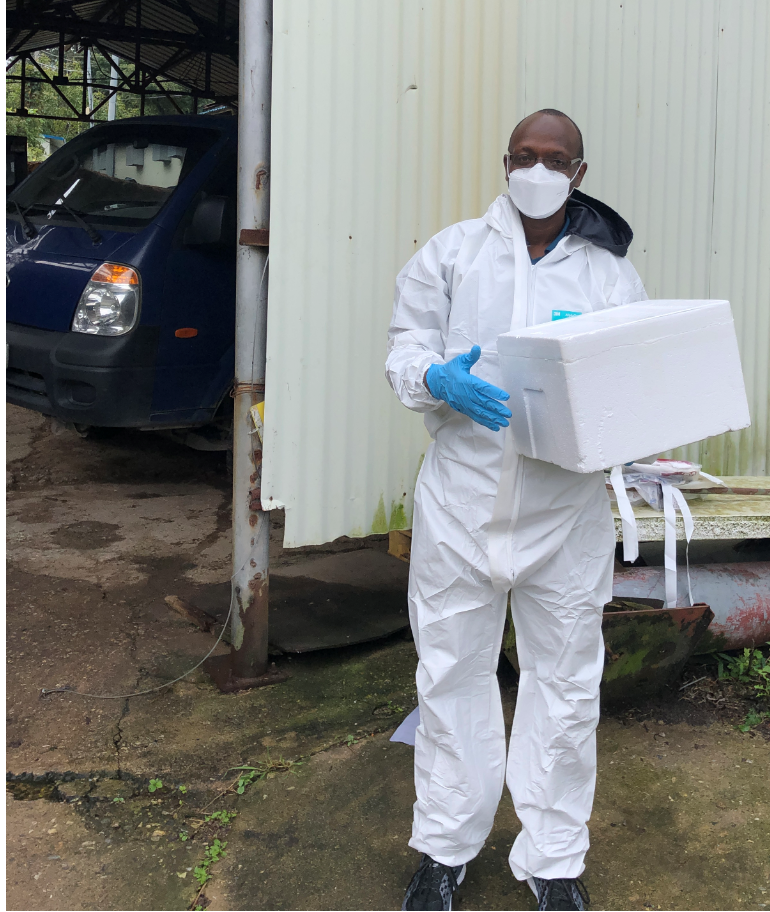 Transported to the laboratory within 1hr
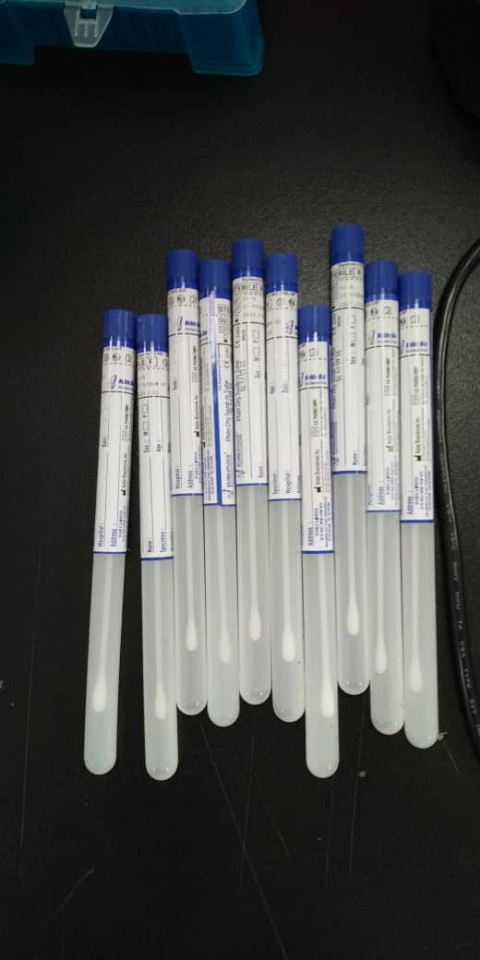 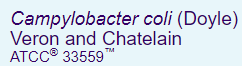 5
Isolation & antimicrobial susceptibility testing (AST)
Isolation





Species confirmation: PCR & sequencing
Incubation
37°C for 48 h
Microaerophilic conditions
Inoculation
Selective media 
(mCCDA + SR155E)
Subculture
Mueller Hinton Agar (MHA) + 5% Horse Blood
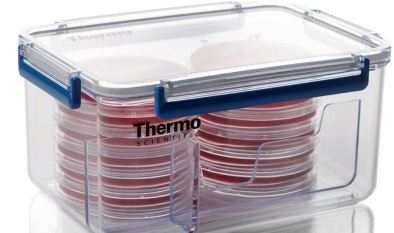 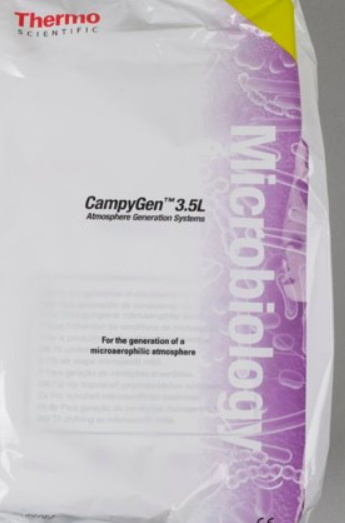 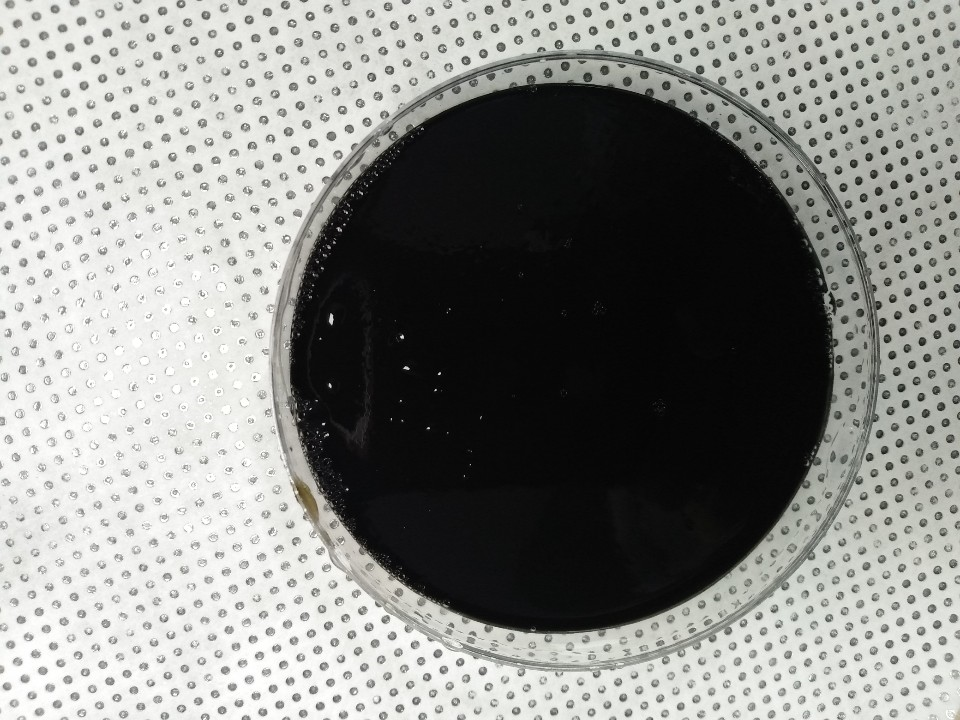 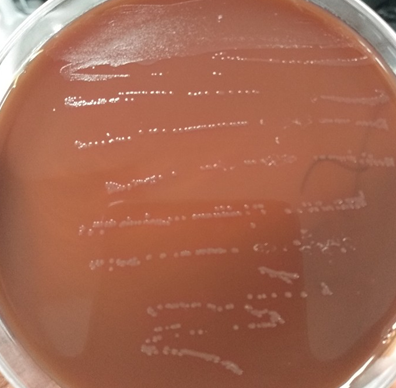 Antimicrobial susceptibility testing
Antibiotics 
Quinolones (ciprofloxacin, nalidixic acid)
Macrolide (erythromycin)
Tetracyclines (tetracycline)
Aminoglycosides (gentamicin)
mCCDA: modified charcoal cefoperazone deoxycholate agar
6
Target genes, primer sequences, & amplification conditions
7
Information on used Natural products
Plant extracts
Phytochemicals
Essential oils
8
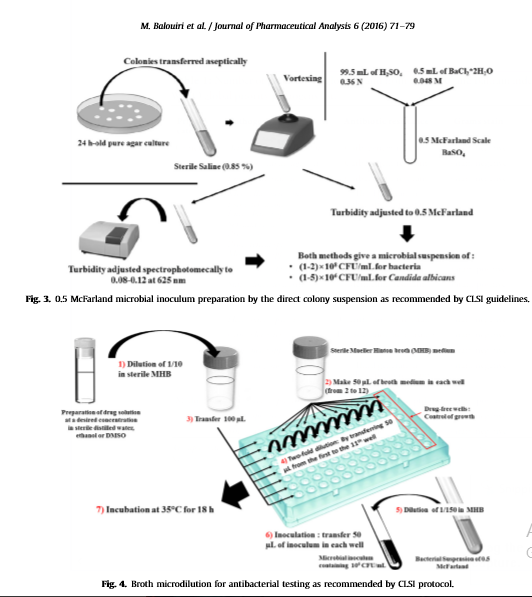 MIC: minimal inhibitory concentration

MBC: minimal bactericidal concentration 

EUCAST cut-off values
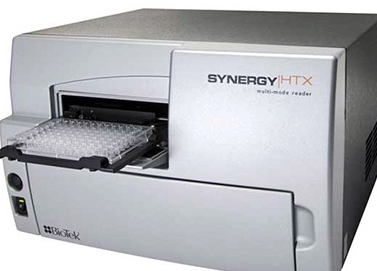 OD at 600nm
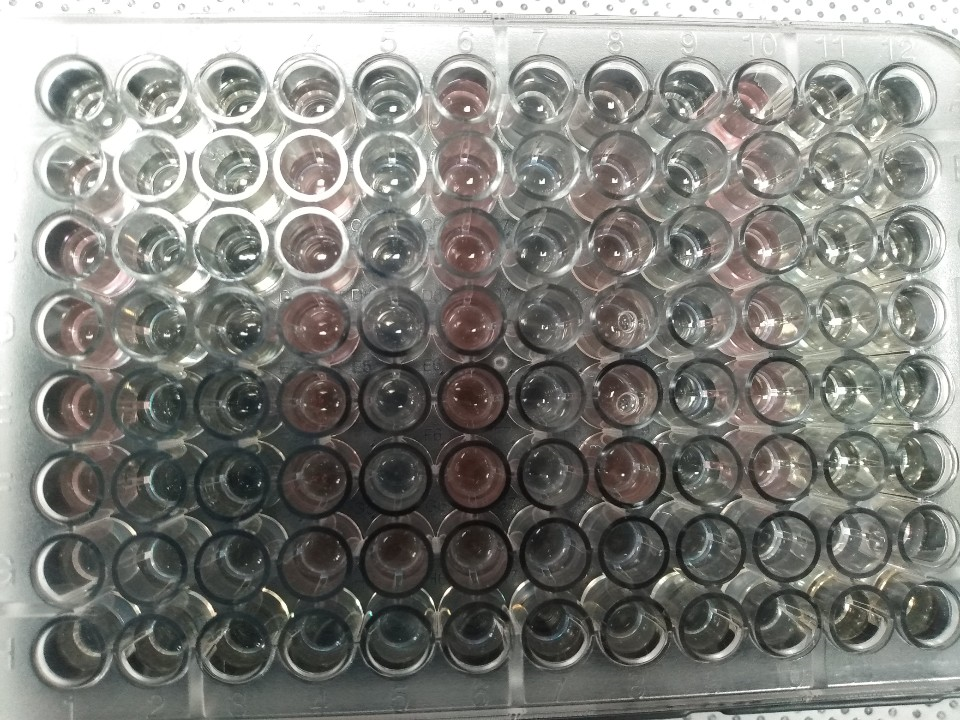 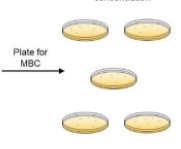 Iodo nitro tetrazolium chloride (INT addition)
9
DNA Extraction and Sequencing







Data Analysis
Gel Electrophoresis
Recording image
PCR
DNA extraction
Sequencing
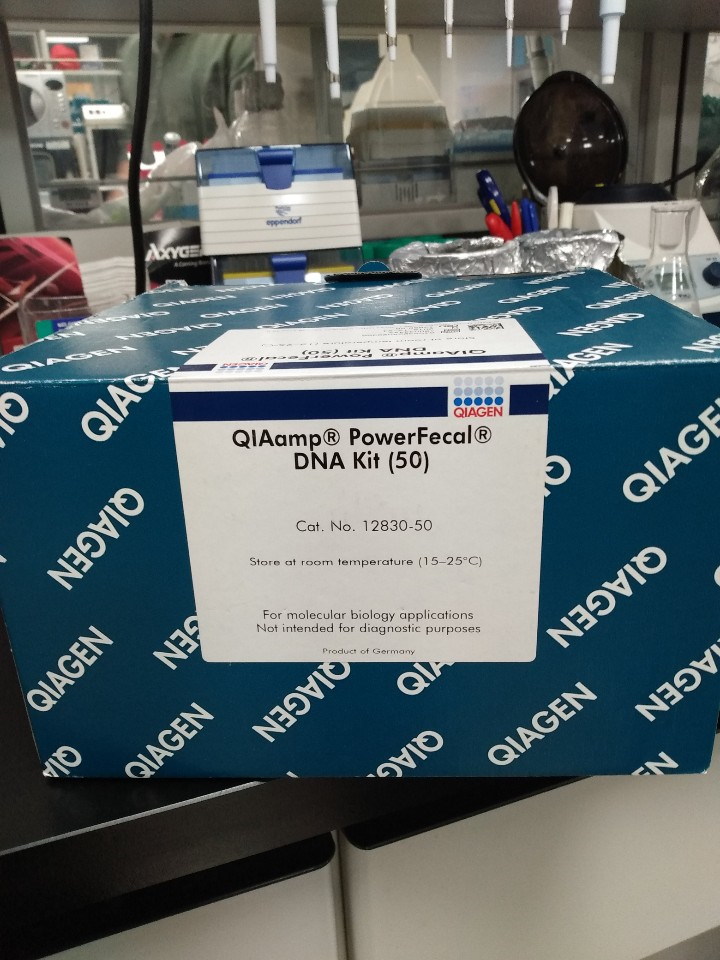 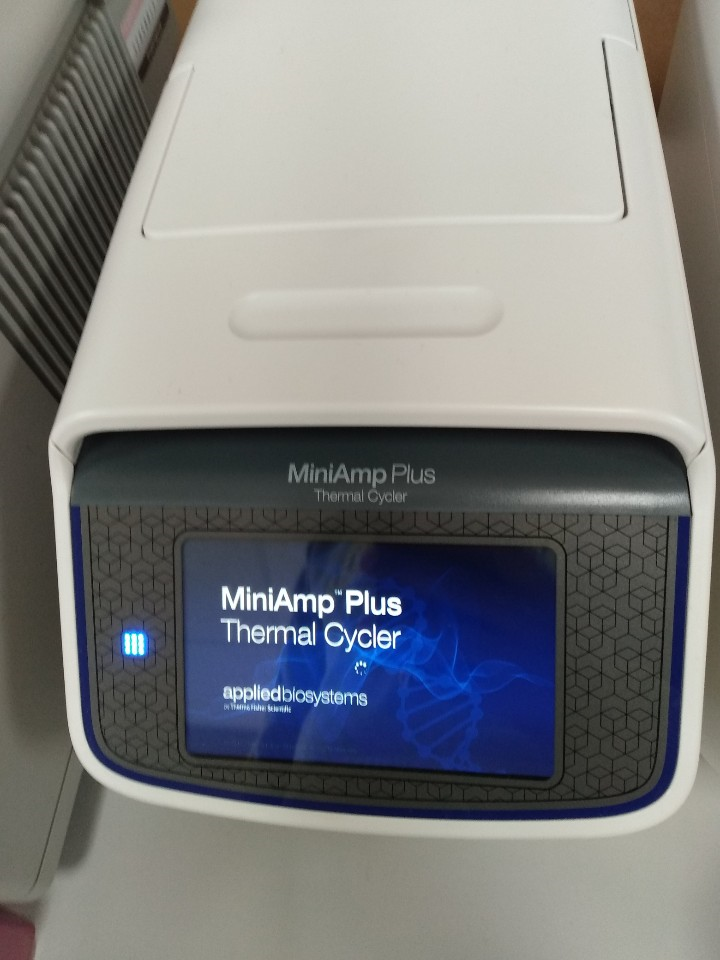 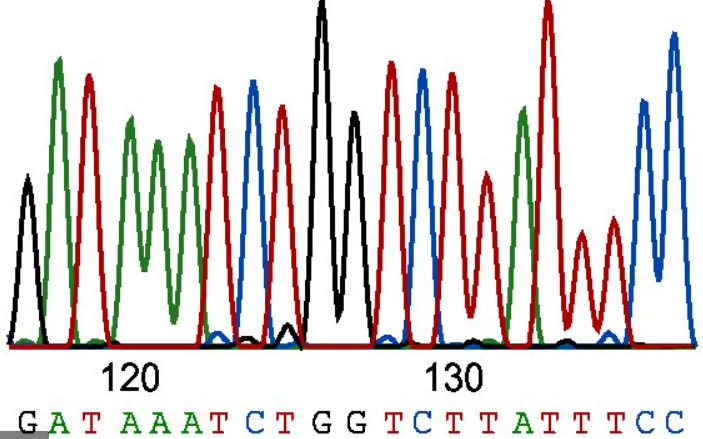 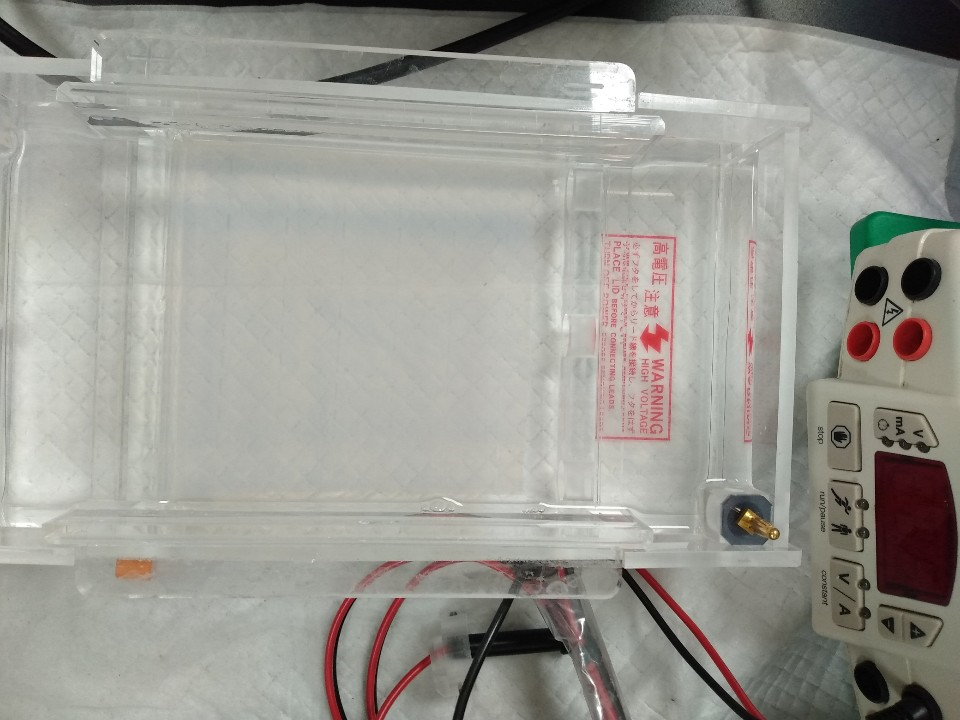 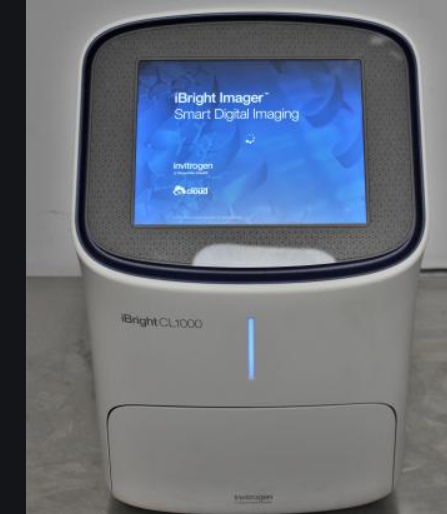 PCR was done for species identification and antimicrobial resistance genes confirmation
Multiple sequence alignment
Submission
BLAST
Translation
Chromatogram analysis
Compare our sequence to those from database
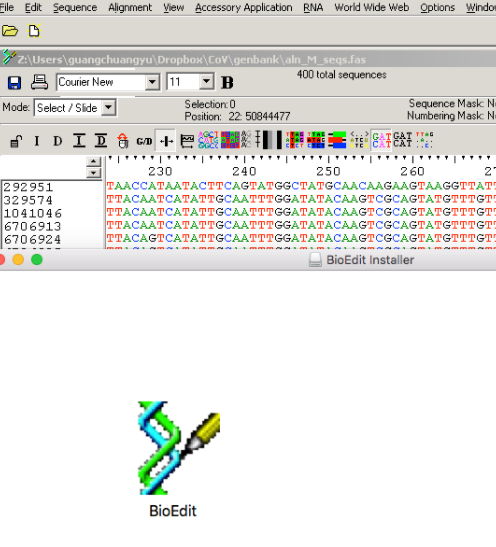 Sequences were submitted to:
GenBank to get accession numbers
Editing
Aligning
Analyzing
ExPASyTranslate tool
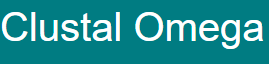 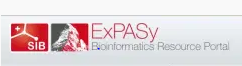 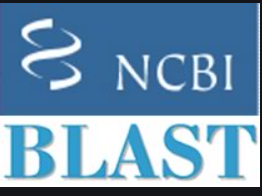 BioEdit version 7.2.6.1
10
3. Results
MIC & MBC for essential oils & phytochemicals
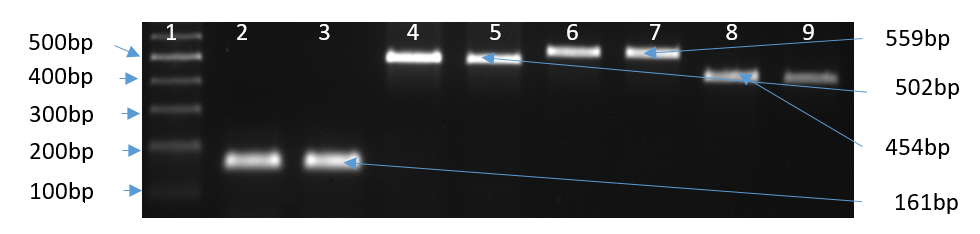 Bands of C. jejuni, C. coli, tet(O), and gyrA. 1: marker; 2: CJ-RS;                3: CJ-CI; 4: CC-RS; 5: CC-CI; 6–7: tet(O) gene (559 bp), and                   8–9: gyrA gene (454 bp) from antibiotic-resistant strains.
MIC & MBC for plant extracts
MIC: minimal inhibitory concentration (µg/mL)
MBC: minimal bactericidal concentration
CJ: C. jejuni; CC: C. coli
11
Mutations in gyrA sequences of C. jejuni (A) and C. coli (B).
Mutation (Thr86Ile) is caused by change from ACA to ATA (C. jejuni) & ACT to ATT (C. coli). 

Silent mutations in gyrA are also depicted. Mutations are bolded and underlined. 

L04566.1 & U63413.1 are standard strains (without mutation), while KX982339.1 & MT176401.1 are resistant strains. 

MT947448 and MT947449 are chicken isolates of this study.
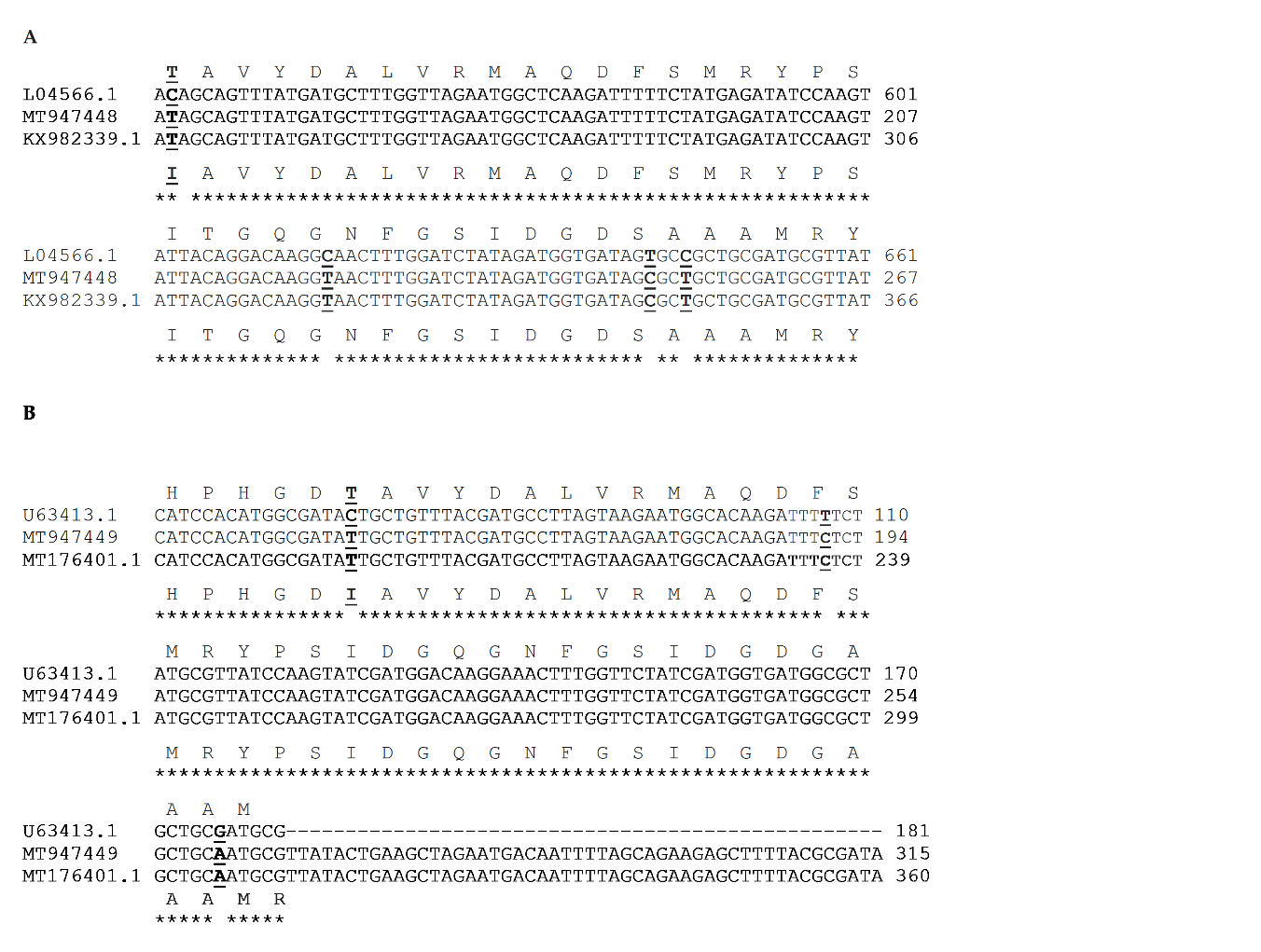 Tet(O) genes of 
C. jejuni (MT967269) & 
C. coli (MT967270)
100% similarity
tet (O)-resistance genes sequences in Genbank.
12
4. Discussion 
The objective of this study was to evaluate the susceptibility of Campylobacter strains to various NPs and frontline antibiotics.

Cinnamon extract, oil, & (E)-Cinnamaldehyde had the lowest MIC values (25-200 µg/mL), which concurs with previous results (46.8–600 µg/mL) (Hossan et al., 2018).

Exception: MIC for cinnamon oil <1000 µg/mL reported in Egypt (Hassan et al., 2019).
Clove oil & eugenol had MICs (50–100 µg/mL) > 20 µg/mL for clove oil (Kovács et al., 2016) but <500 µg/mL previously reported for eugenol(Hassan et al., 2019)

Essential oils are given to broilers to control Campylobacter.

Why differences in MIC values?
The method used (agar-based vs broth microdilution). 
The location and extraction procedures 
The presence of biofilm, virulence, and antibiotic-resistance genes
13
4. Discussion                                    Cont’d
Except for cinnamon, other extracts had MIC values of 400-800 µg/mL. 

The susceptibility of screened extracts was found to be moderate to weak according to the classification of Kuete (2010):
Significant (MIC < 100), moderate (100 < MIC < 625), & weak (MIC > 625μg/mL)

There is lack of information on the biological activity of M. urticifolia but it is expected to have antimicrobial activities (phenolic compounds & phenylpropanoids).

Scutellaria baicalensis is used in the treatment of H. pylori & S. aureus infections, & it is advocated to be a source of new drugs against H. pylori.

The MIC for Baicalein from S. baicalensis was 32–64 µg/mL which concurs with the previous report on S. aureus (Chan et al.,2011). 

Mentha canadensis L. (antidiarrheic and anti-dysentery plant) has been reported to inhibit H. pylori and C. jejuni (Thawkar et al., 2016).

The antimicrobial activities of S. plebeia on different pathogens have been extensively reported (Liang et al., 2020).
14
4. Discussion                                    Cont’d
The MIC of Kuradin against all isolates was 48 µg/mL which is more or less similar to the value of 50 µg/mL reported for S. aureus but >20 µg/mL previously reported.

Kuraridin, from Sophora flavescens, has been reported as a potential antimicrobial compound.

The MIC of emodin was 50 µg/mL <70–90 µg/mL reported for P. aeruginosa &S. aureus.

The literature on both kuraridin and emodin is scanty, and there are no previous findings against Campylobacter species. Further studies on Campylobacter strains from different sources are needed to confirm the effectiveness of both kuraridin and emodin.














The Thr86Ile substitution was found in Campylobacter species isolated from chicken (this study), which is in agreement with the broth microdilution and PCR results.
Irrational use of antibiotics like quinolones in animal husbandry






mutation in gyrA (Thr86Ile)

Ciprofloxacin is used in treating diarrhea cases of unknown etiology
Resistance to fluoroquinolones can be maintained in populations even after being banned in animal production
Genbank strains
81-176,
NG_048260.1,
CP044175.1
Quinolones (CIP & NAL)
tet(O) genes:
MT967269
MT967270
Chicken isolates
High resistance
High similarity
Tet (O) gene is found:
Either on plasmid or bacterial chromosome
15
3.4. Discussion                                               Cont’d
The screened NPs may be candidates for in-vivo studies.

The C. jejuni isolated from chicken (MT947450) showed 100% similarity with C. jejuni (CP047481.1) isolated from patients with gastroenteritis in Chile suggesting possible transmission of Campylobacter from poultry to humans and several reports confirmed this association.

Control measures & adherence to hygienic practices are required to reduce the transmission of Campylobacter from animals to humans. 

We also recommend studies on the synergistic activities of both NPs & existing antibiotics aimed at reducing the MIC values of drugs of choice &, thus, slow down AMR and extend the effectiveness of existing antibiotics.
16
5. Conclusion
The isolates from chicken were sensitive to erythromycin and gentamicin, but they were resistant to quinolones (ciprofloxacin & nalidixic acid) and tetracycline. 

The mutations in gyrA and tet(O) were confirmed by PCR & sequencing. 

The tested NPs were active against both antibiotic-sensitive and antibiotic-resistant Campylobacter strains. 

Effective NPs can be exploited by the food processing industry and poultry farms to control foodborne pathogens. 

We also recommend studies on the synergistic activities of both NPs and existing antibiotics aimed at reducing the MIC values of drugs of choice &, thus, slow down AMR & extend the effectiveness of existing antibiotics.
17
References
Chan, B. C., Ip, M., Lau, C. B., Lui, S. L., Jolivalt, C., Ganem-Elbaz, C., ... & Fung, K. P. (2011). Synergistic effects of baicalein with ciprofloxacin against NorA over-expressed methicillin-resistant Staphylococcus aureus (MRSA) and inhibition of MRSA pyruvate kinase. Journal of ethnopharmacology, 137(1), 767-773.

Hassan, W. H., Abdel-Ghany, A. E., Afifi, S. I., & Sedik, S. H. (2019). Genotypic characterization of Campylobacter species isolated from livestock and poultry and evaluation of some herbal oil antimicrobial effect against selected Campylobacter species. Adv. Anim. Vet. Sci, 7(12), 1083-1092.

Hossan, M. S., Jindal, H., Maisha, S., Samudi Raju, C., Devi Sekaran, S., Nissapatorn, V., ... & Wiart, C. (2018). Antibacterial effects of 18 medicinal plants used by the Khyang tribe in Bangladesh. Pharmaceutical biology, 56(1), 201-208.

Kovács, J. K., Felső, P., Makszin, L., Pápai, Z., Horváth, G., Ábrahám, H., ... & Schneider, G. (2016). Antimicrobial and virulence-modulating effects of clove essential oil on the foodborne pathogen Campylobacter jejuni. Applied and environmental microbiology, 82(20), 6158-6166.

Kuete, V. (2010). Potential of Cameroonian plants and derived products against microbial infections: a review. Planta medica, 76(14), 1479-1491.

Liang, Y. Y., Wan, X. H., Niu, F. J., Xie, S. M., Guo, H., Yang, Y. Y., ... & Zhou, C. Z. (2020). Salvia plebeia R. Br.: an overview about its traditional uses, chemical constituents, pharmacology and modern applications. Biomedicine & Pharmacotherapy, 121, 109589.

Thawkar, B. S. (2016). Phytochemical and pharmacological review of Mentha arvensis. International Journal of Green Pharmacy (IJGP), 10(2).
18
Acknowledgements
Supervisory team

The world bank

3. PASET-RSIF/ICIPE

4. KIST

5. SUA & SACIDS Foundation for One Health
 
6. Government of Rwanda
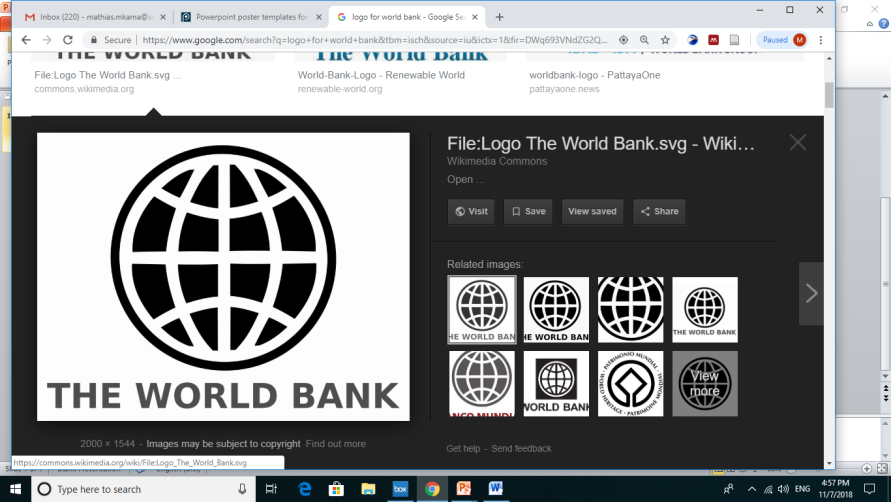 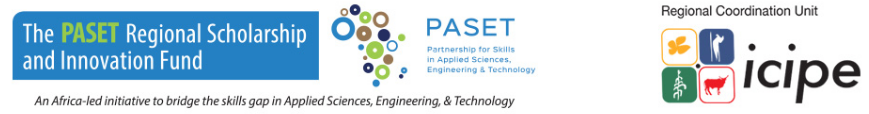 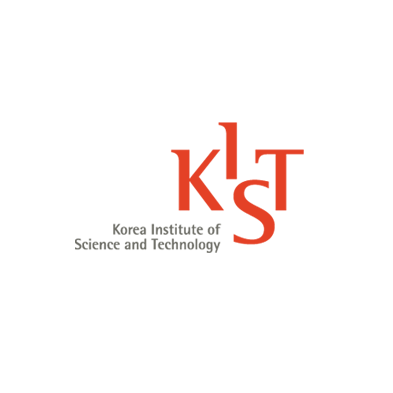 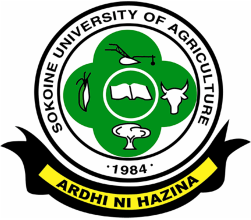 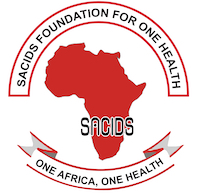 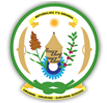 19